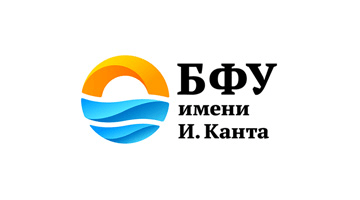 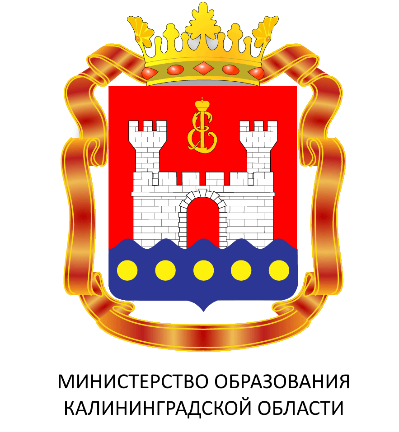 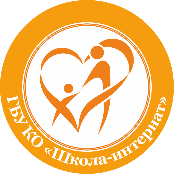 XXIII Международный педагогический конгресс «Устойчивое развитие образования. Миссия. Трансформация. Ресурсы»
Региональный форум наставников инклюзивного образования - 2023
Актуальные вопросы нормативно-правового сопровождения инклюзивного образования в Калининградской области
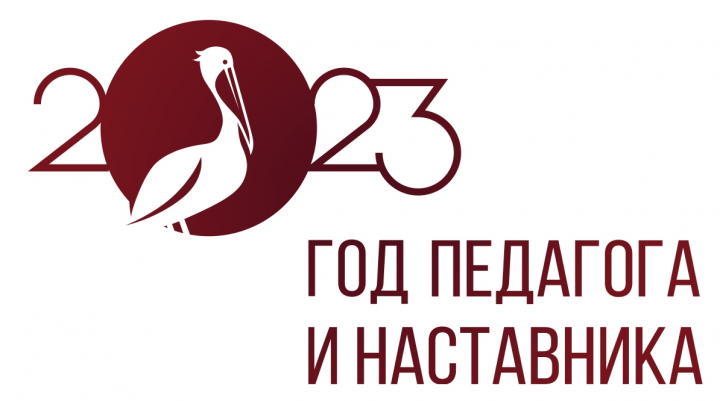 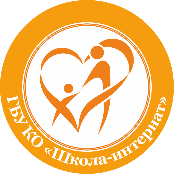 Ориентиры современного образования детей с ограниченными возможностями здоровья и детей с инвалидностью:
доступность;
учёт особых образовательных потребностей;
обучение по адаптированным основным образовательным программам;
комплексное психолого-педагогическое сопровождение;
создание условий для развития талантов каждого ребенка;
развитие предпрофессиональных навыков новых профессиональных сфер с использованием ассистивных технологий
3
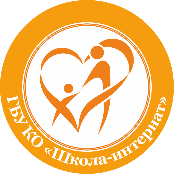 ГБУ КО «Школа-интернат»
23
2
203
12
147
147 обучающихся имеют инвалидность
23 класса-комплекта уровней образования 
НОО
ООО
СОО
Успешно работают два уникальных ресурсных класса для обучающихся с ТМНР
203 ученика на апрель 2023 г.
12 человек –максимальная наполняемость класса по СанПин
4
Добавить нижний колонтитул
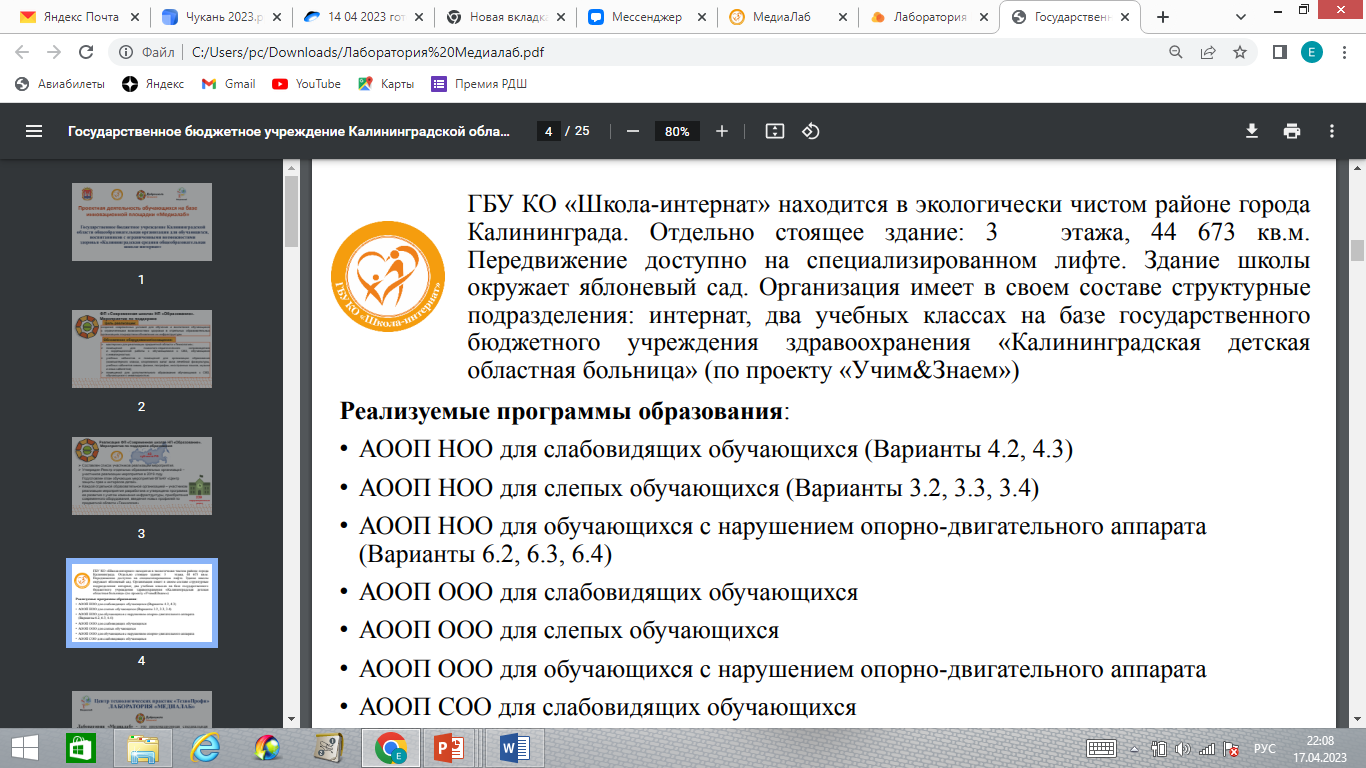 5
Добавить нижний колонтитул
6
Добавить нижний колонтитул
Тяжелые множественные нарушения развития, чел.
7
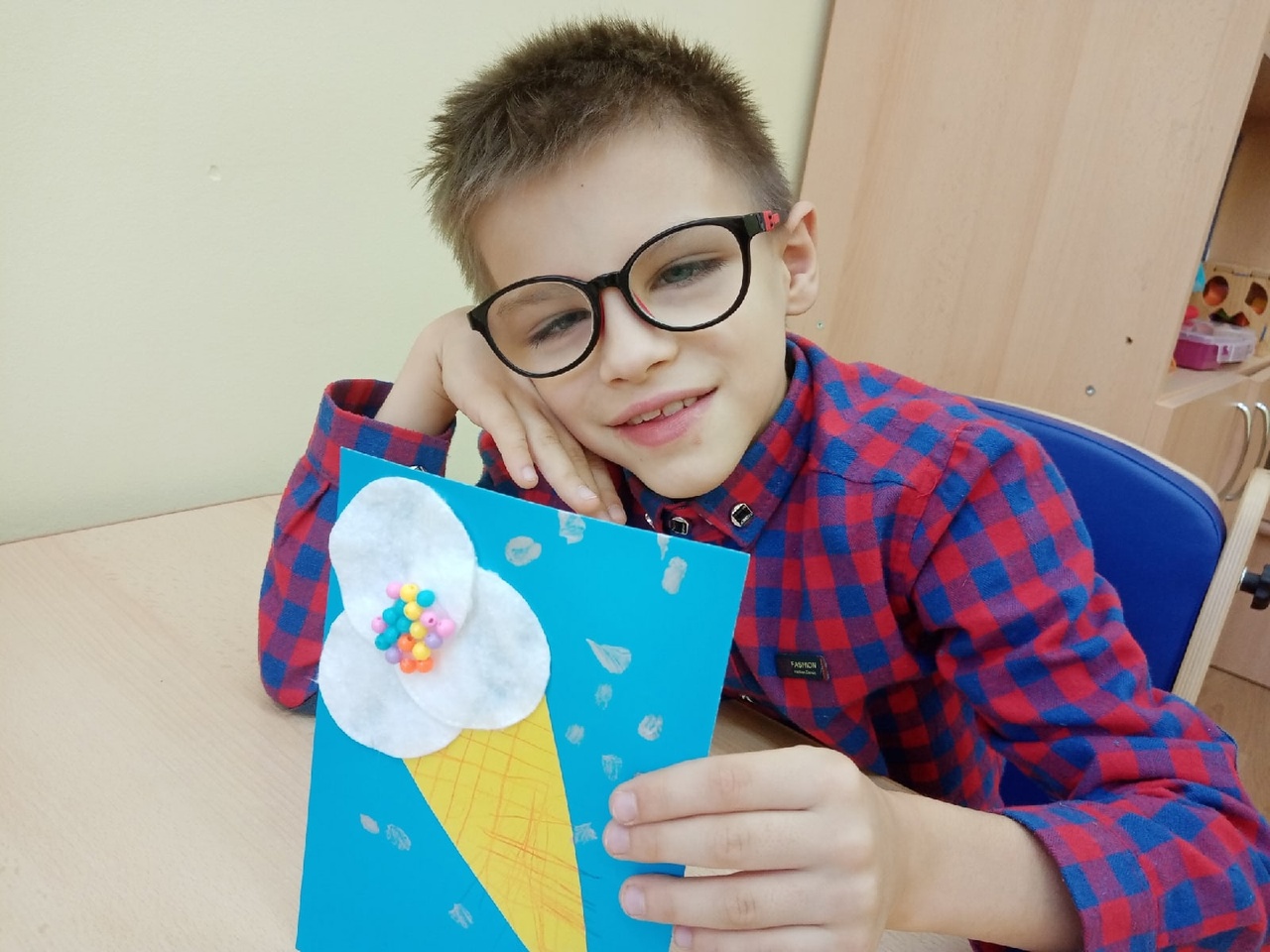 Ресурсный класс:
Специальная индивидуальная программа развития (СИПР)
Учет ООП
Команда педагогов и родителей
Содержание образования в условиях семьи
Специальное оборудование и пространство
Развитие БУД
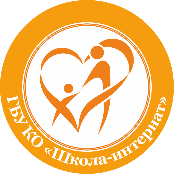 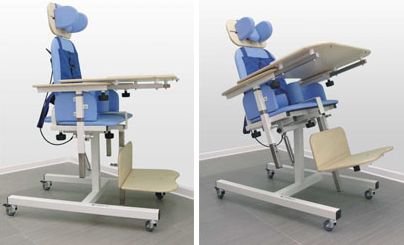 доступность пространства
зонирование пространства
многофункциональная мебель 
технические средства реабилитации
ассистивные устройства
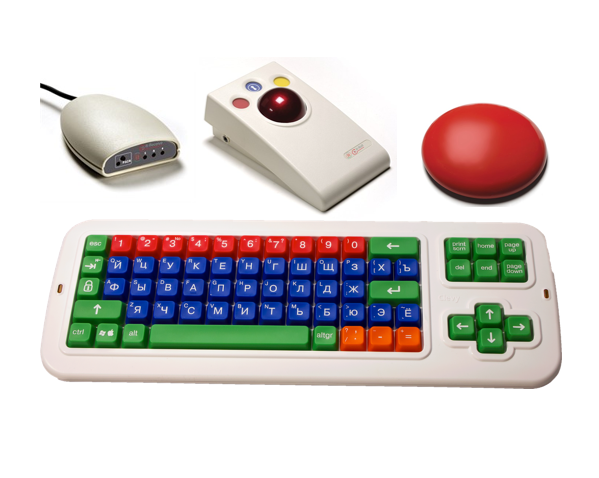 Педагог
Специалист
Ассистент
Родитель
Обучающийся 
Врач*
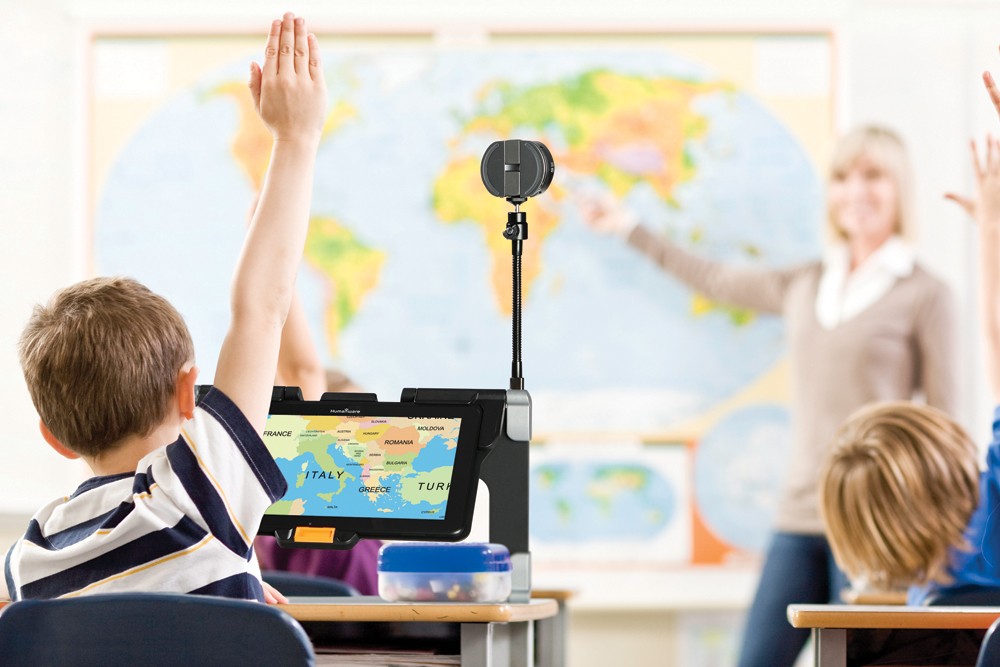 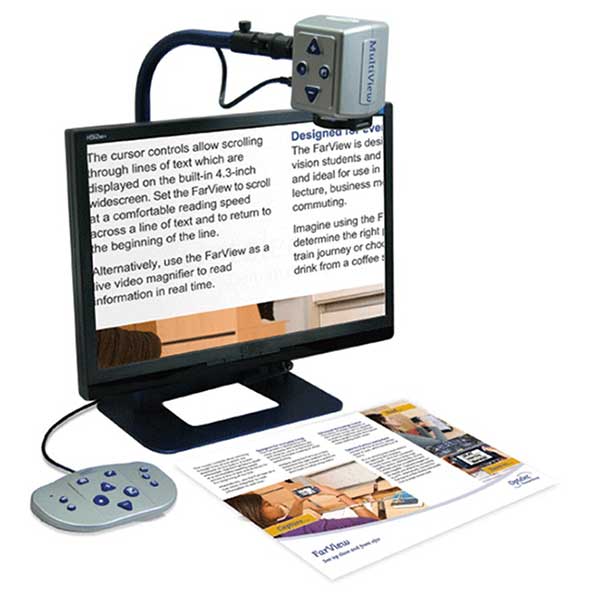 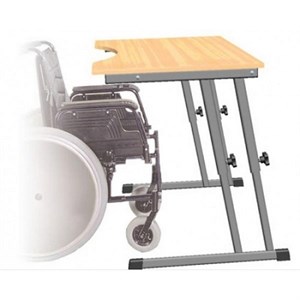 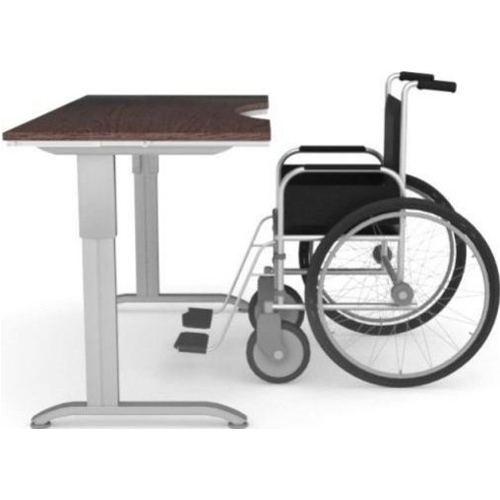 11
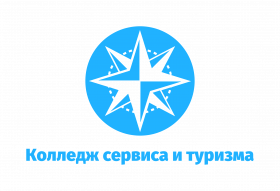 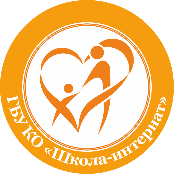 С 2022 года успешно работает «Сетевая площадка профессиональных компетенций»
обучение выпускников с ограниченными возможностями здоровья
обучение родителей (законных представителей)
12
13
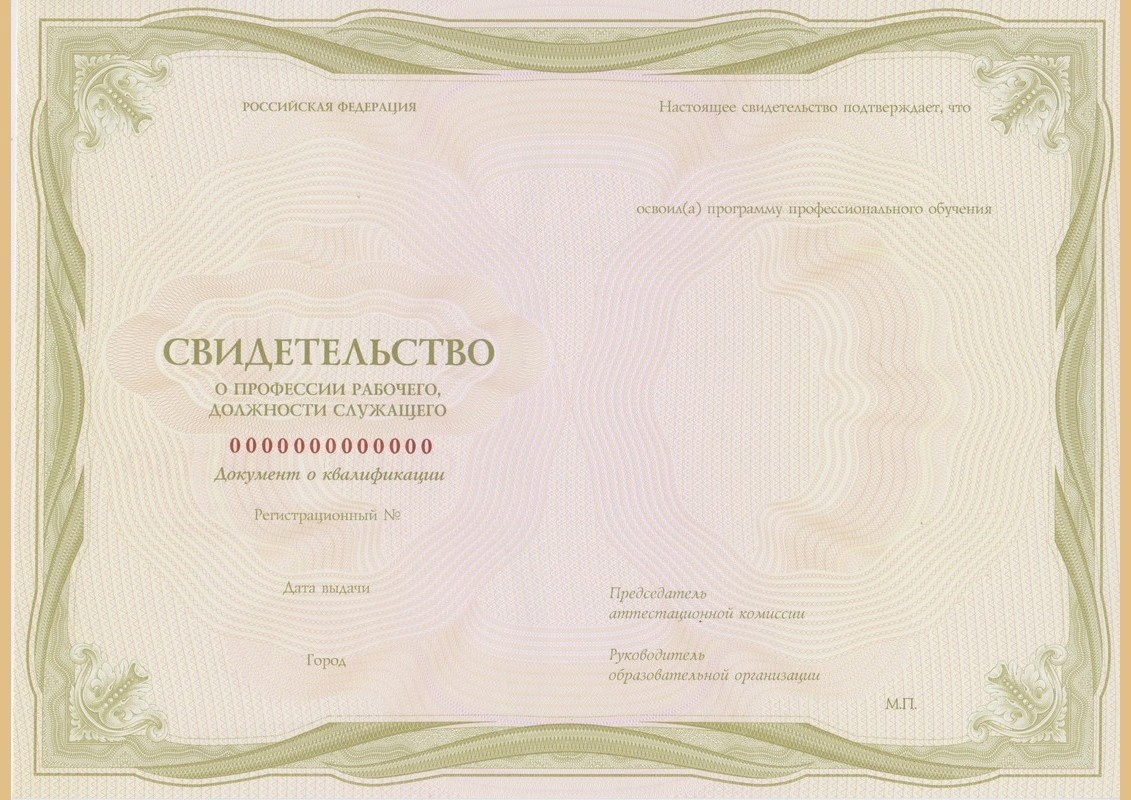 Программа профессионального обучения «Рабочий зеленого хозяйства»
14
Добавить нижний колонтитул
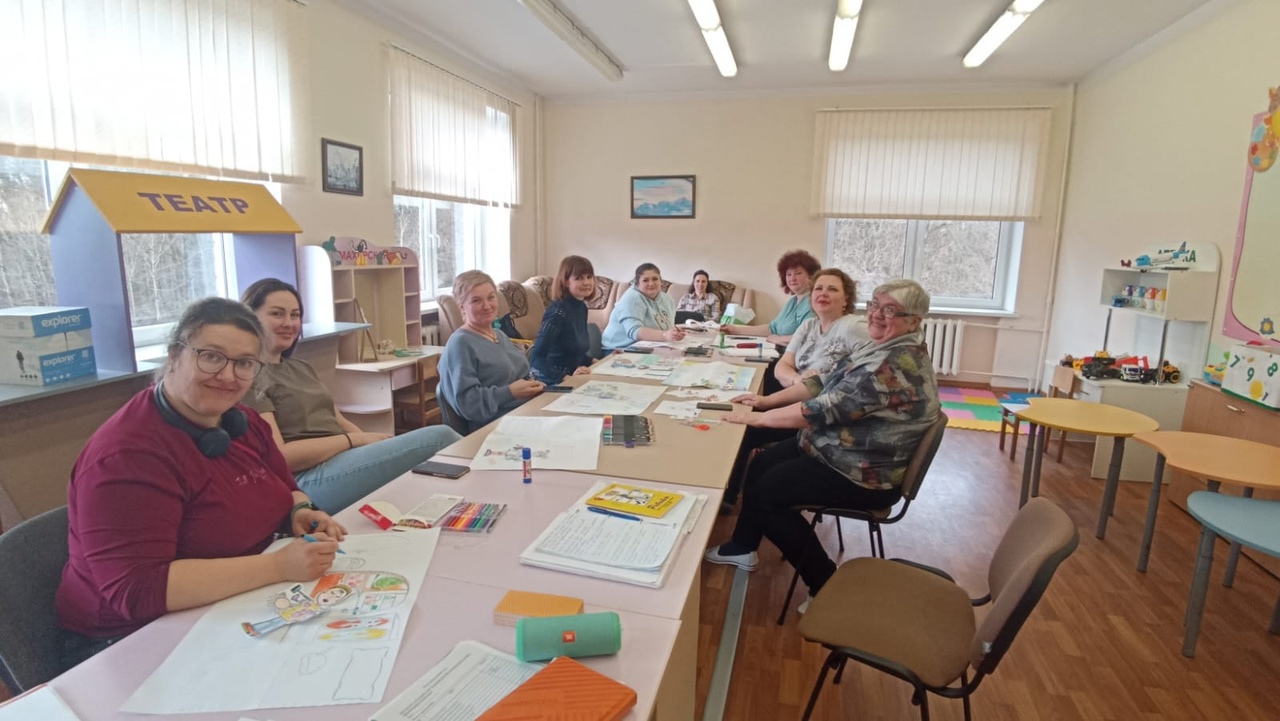 Групповые занятия родителей
15
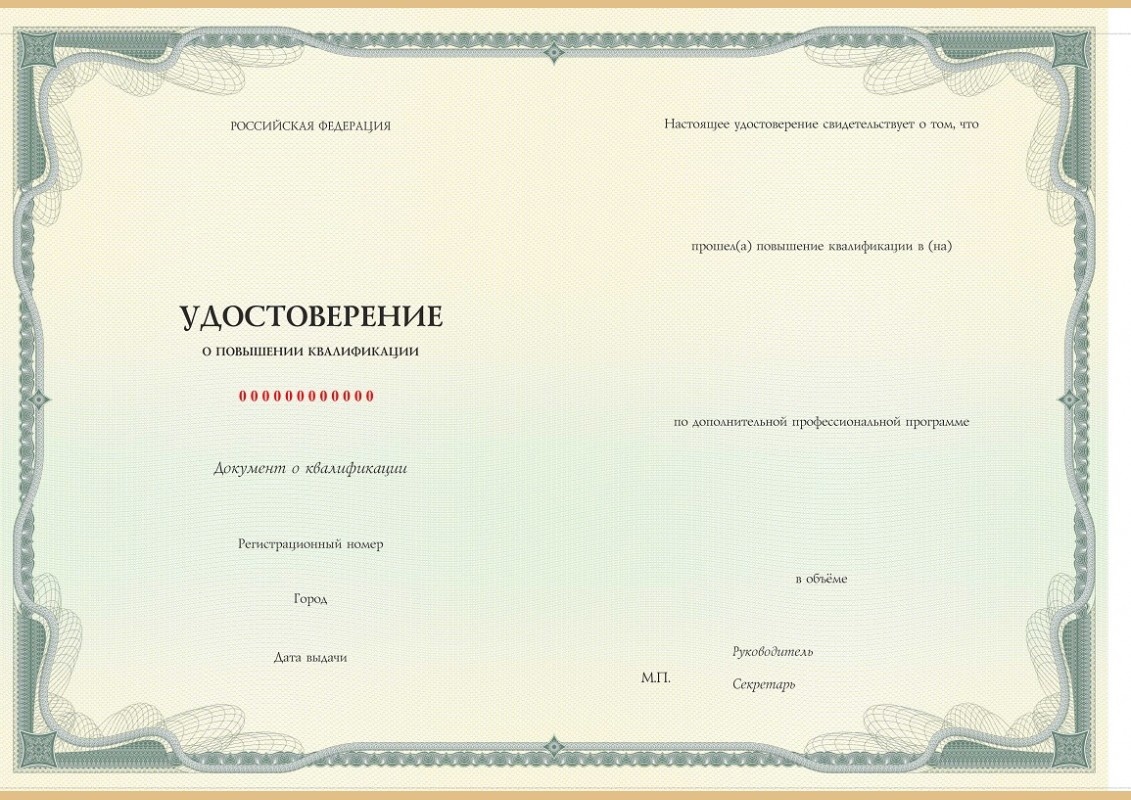 Дополнительная профессиональная программа «Организация обучения детей  с особыми образовательными потребностями»
16
Добавить нижний колонтитул